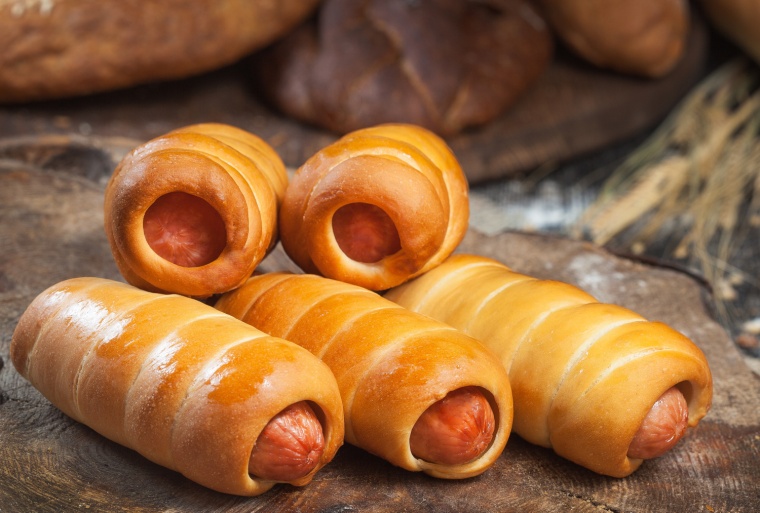 Готовим с мамой, готовим сами«Сосиски в тесте»
06.11.2020
Создано учеником 4 А класса Ильиным Арсением
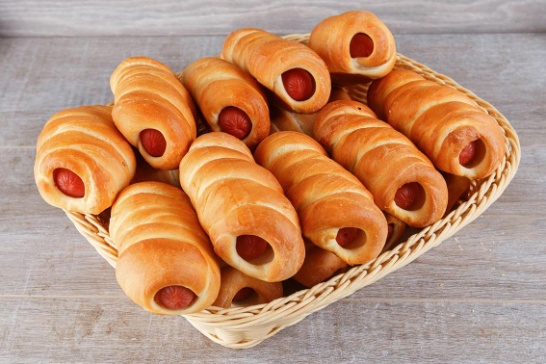 Что нам нужно?
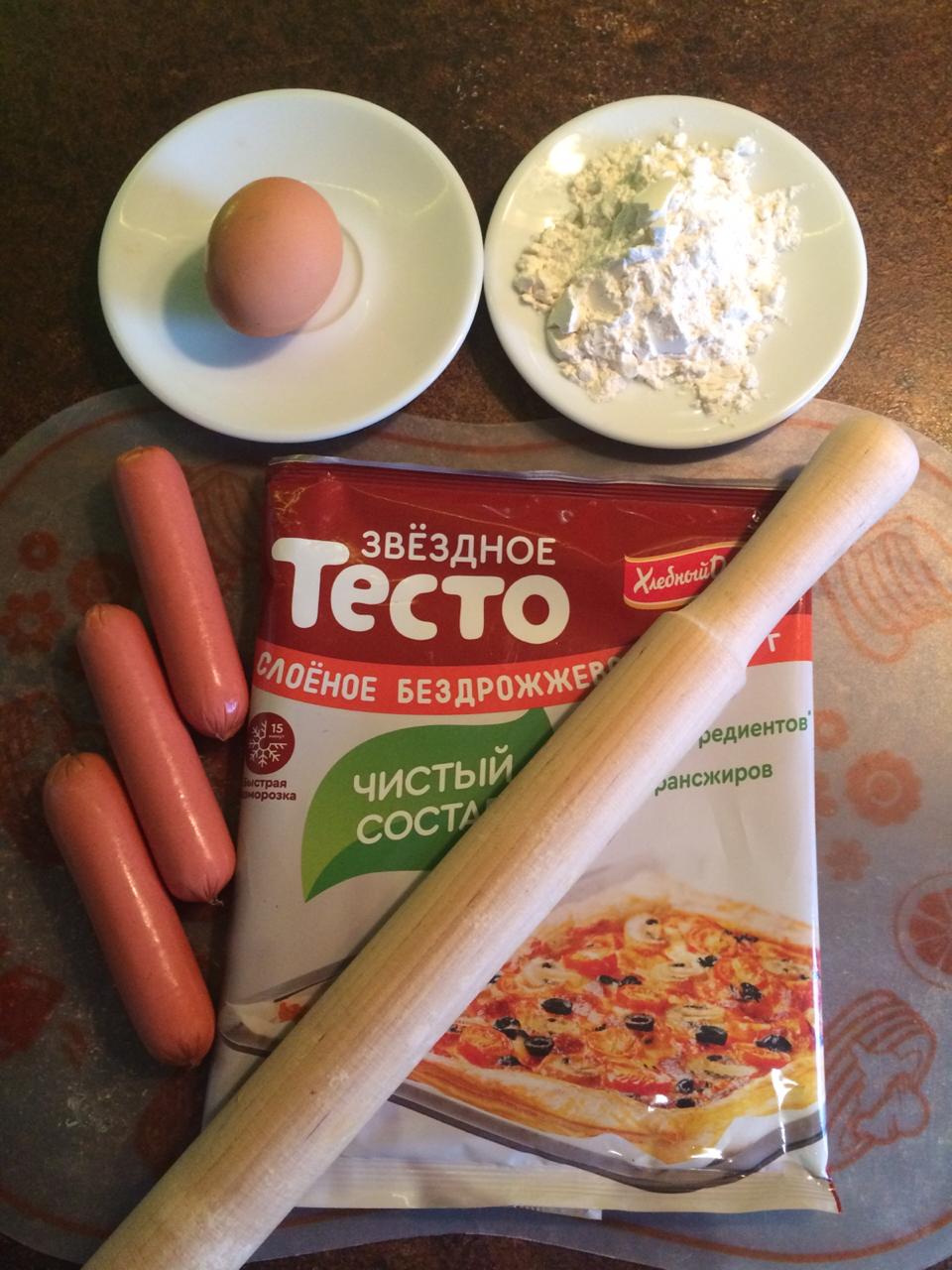 Нам понадобится: яйцо, тесто, сосиски, мука и скалка.

 Вот что нужно
 для хороших
 сосисок в тесте.
Раскатываем тесто
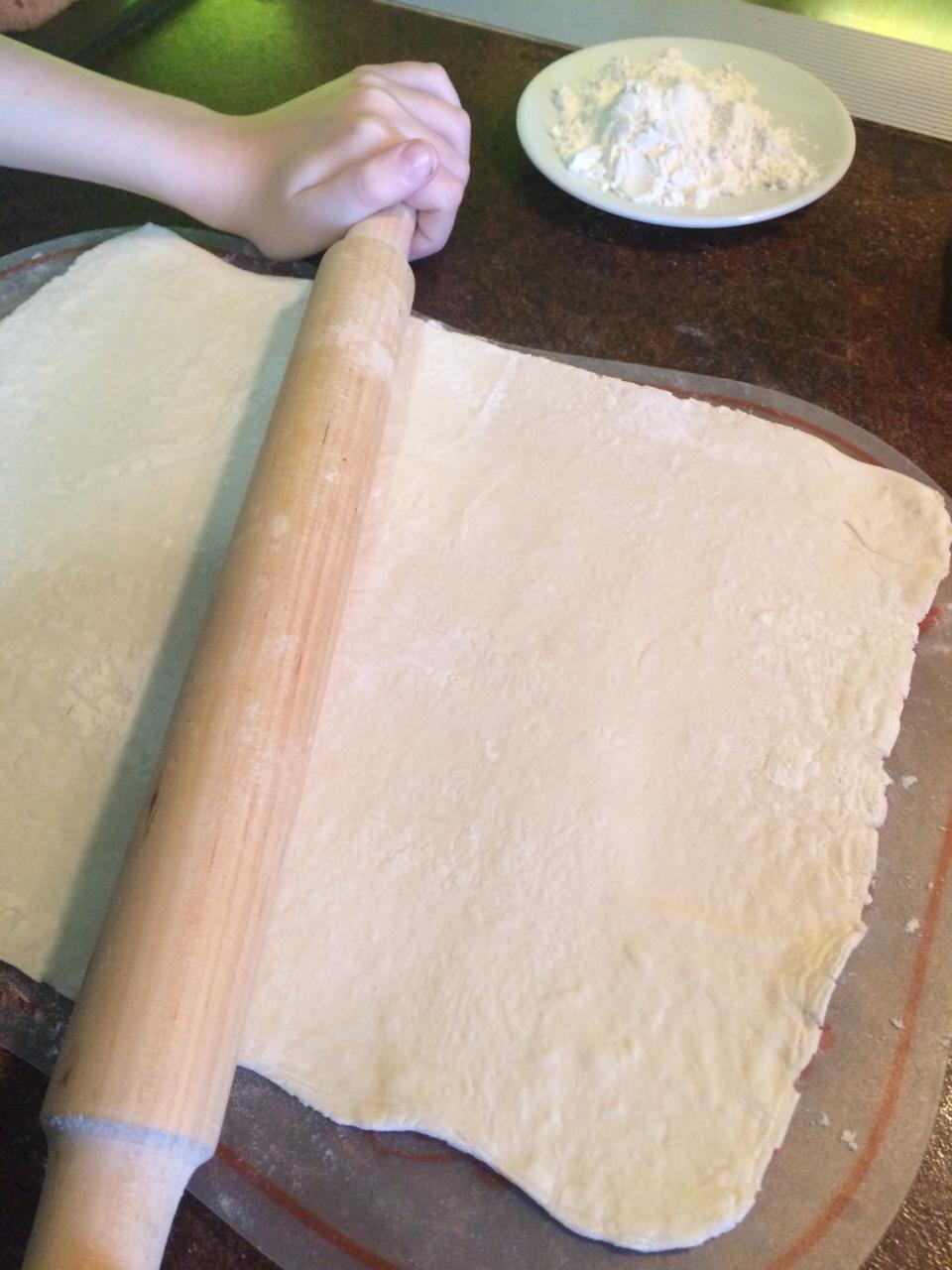 Нам понадобится мука,
 необходимо припорошить тесто мукой. 
Скалкой раскатать тесто.

 Важно!!!
Тесто раскатываем
 в одном направление.
Разрезаем тесто
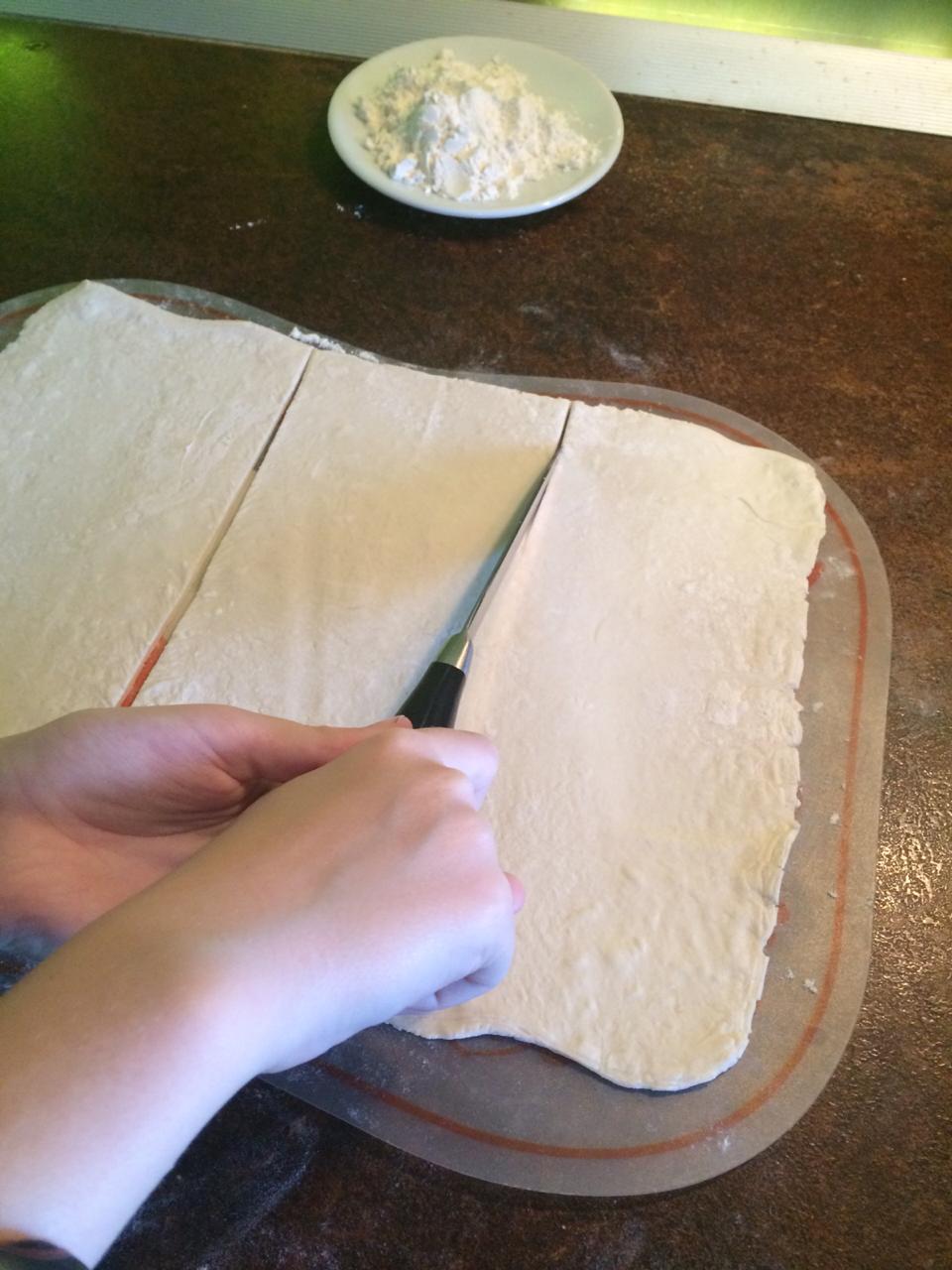 Разрезаем тесто
 по количеству сосисок.

И подготавливаем полоски.
Закатываем сосиски
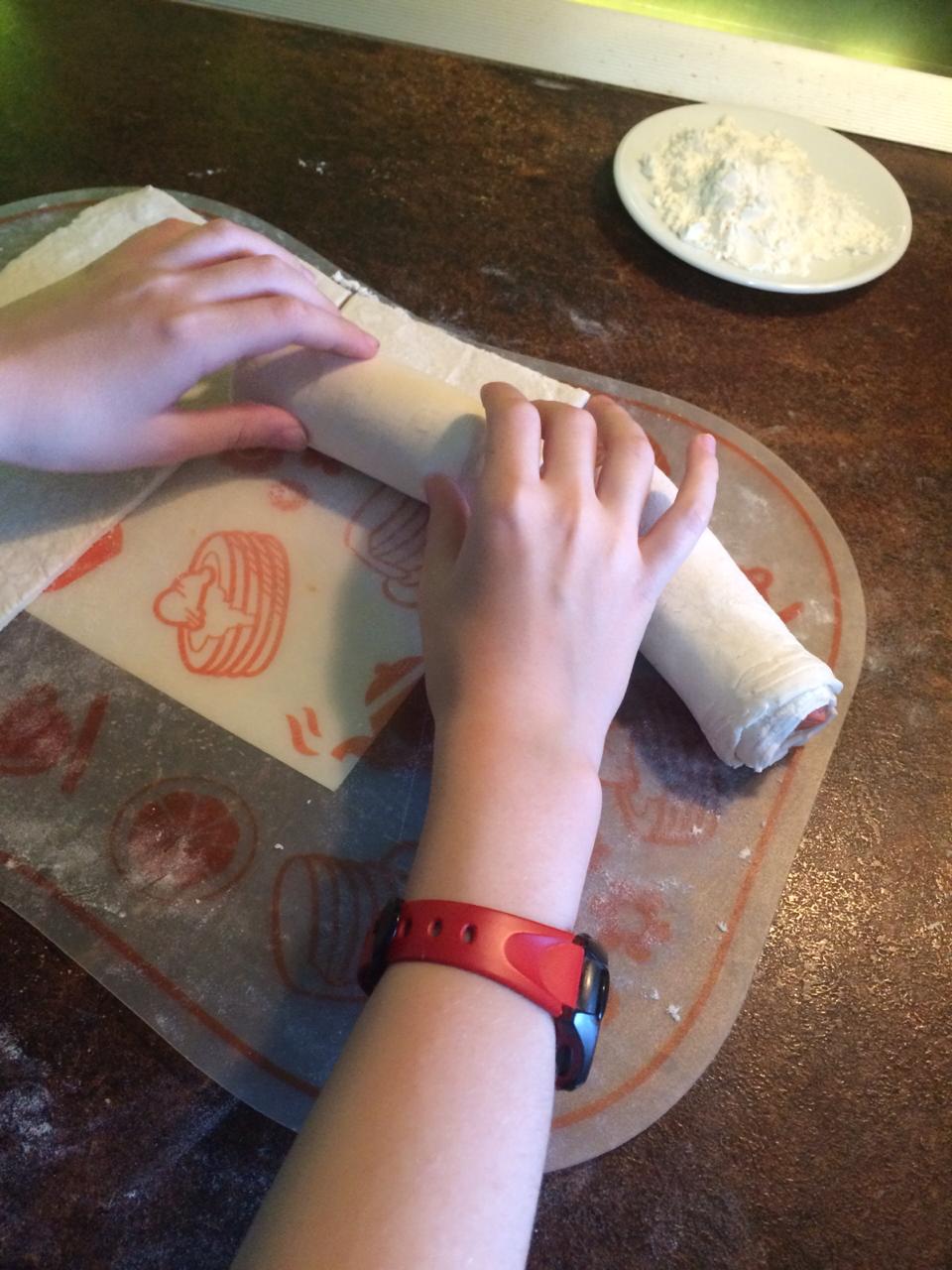 Закатываем сосиски
в тесто
очень аккуратно
 и ровно.
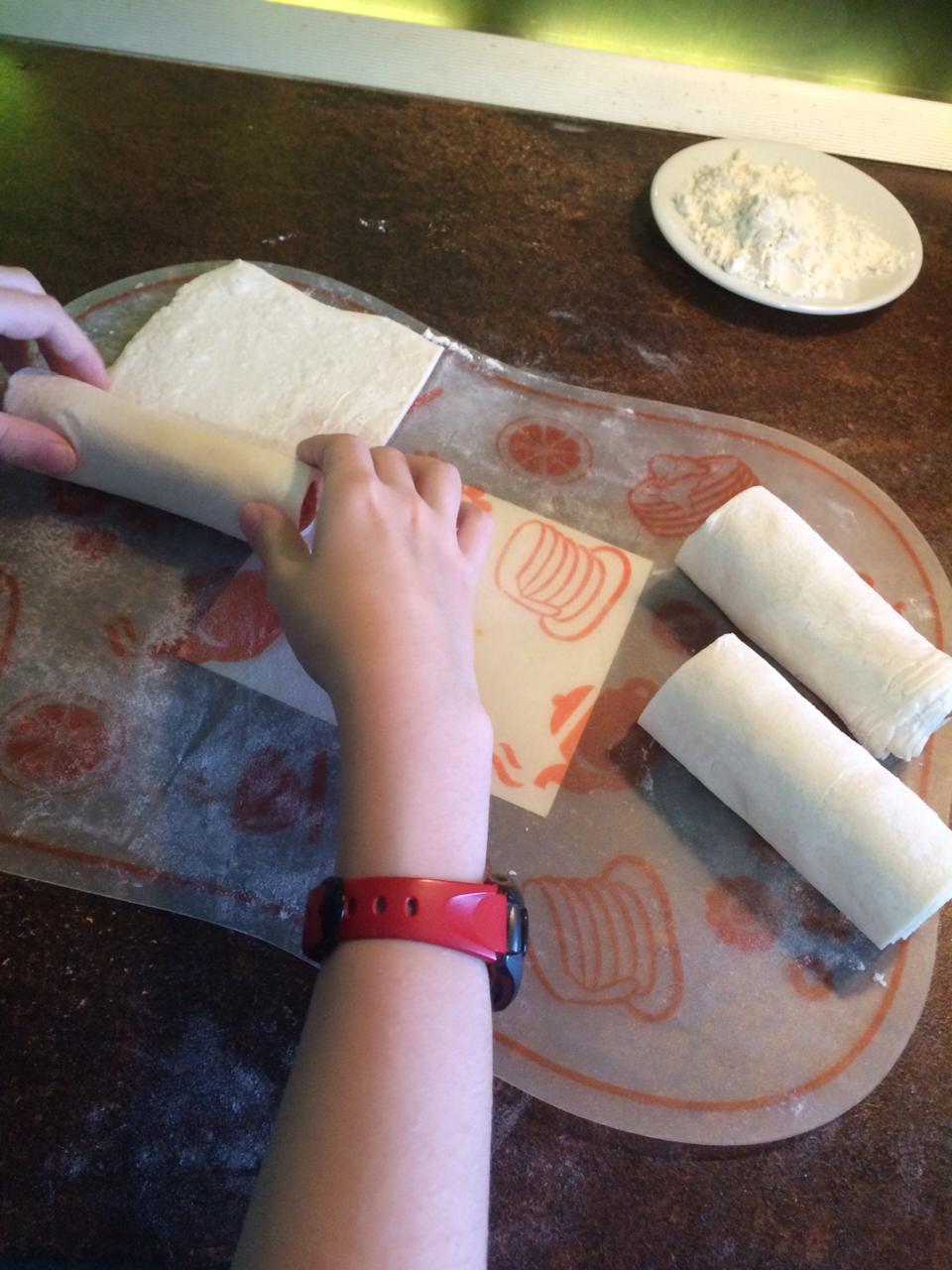 Готовим выпекать сосиски
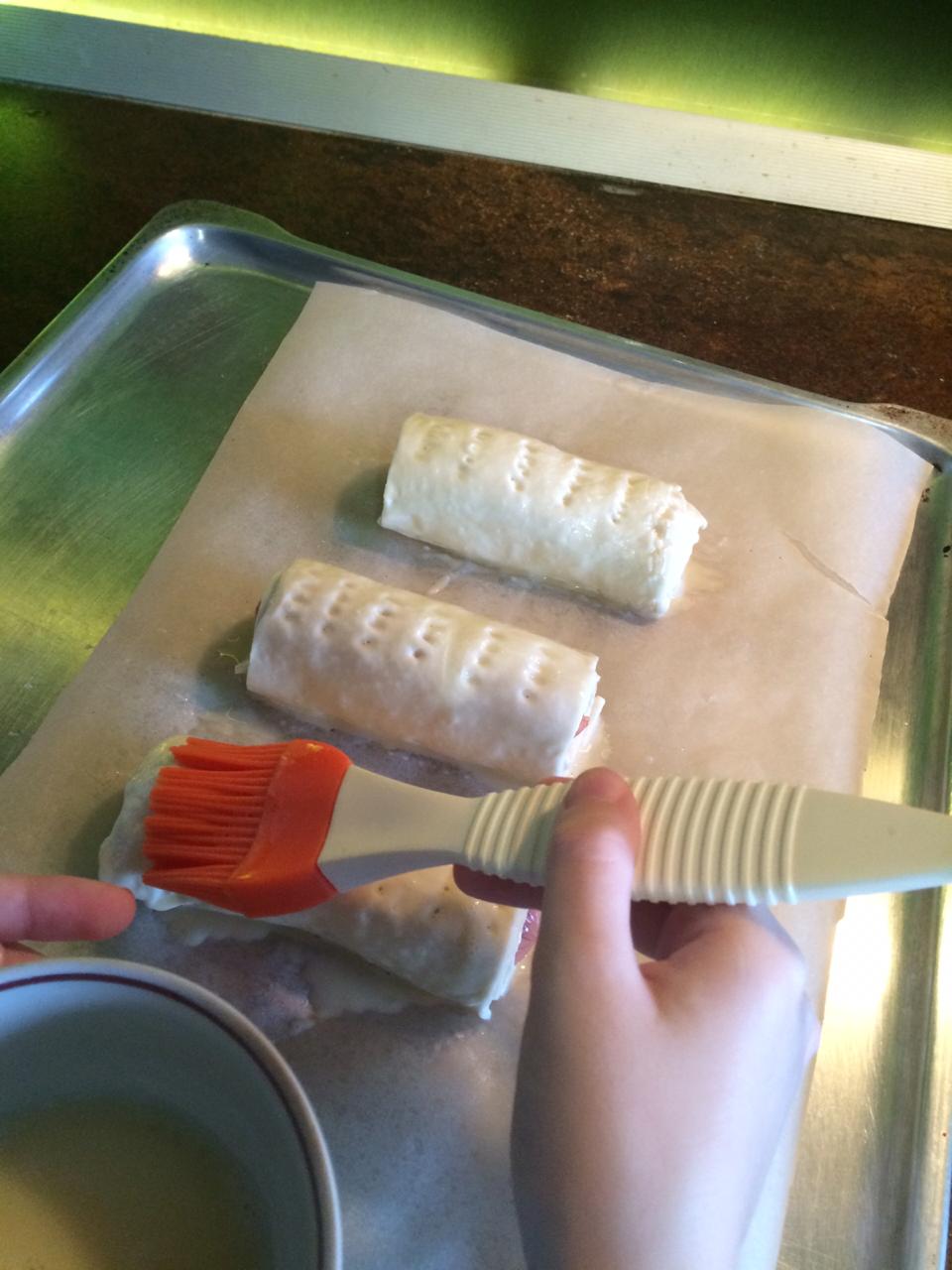 Взбиваем яйцо
 и обмазываем им тесто.
Делаем проколы вилкой и оставляем 
«отдыхать» на 10-15 мин.
Сосиски в печке
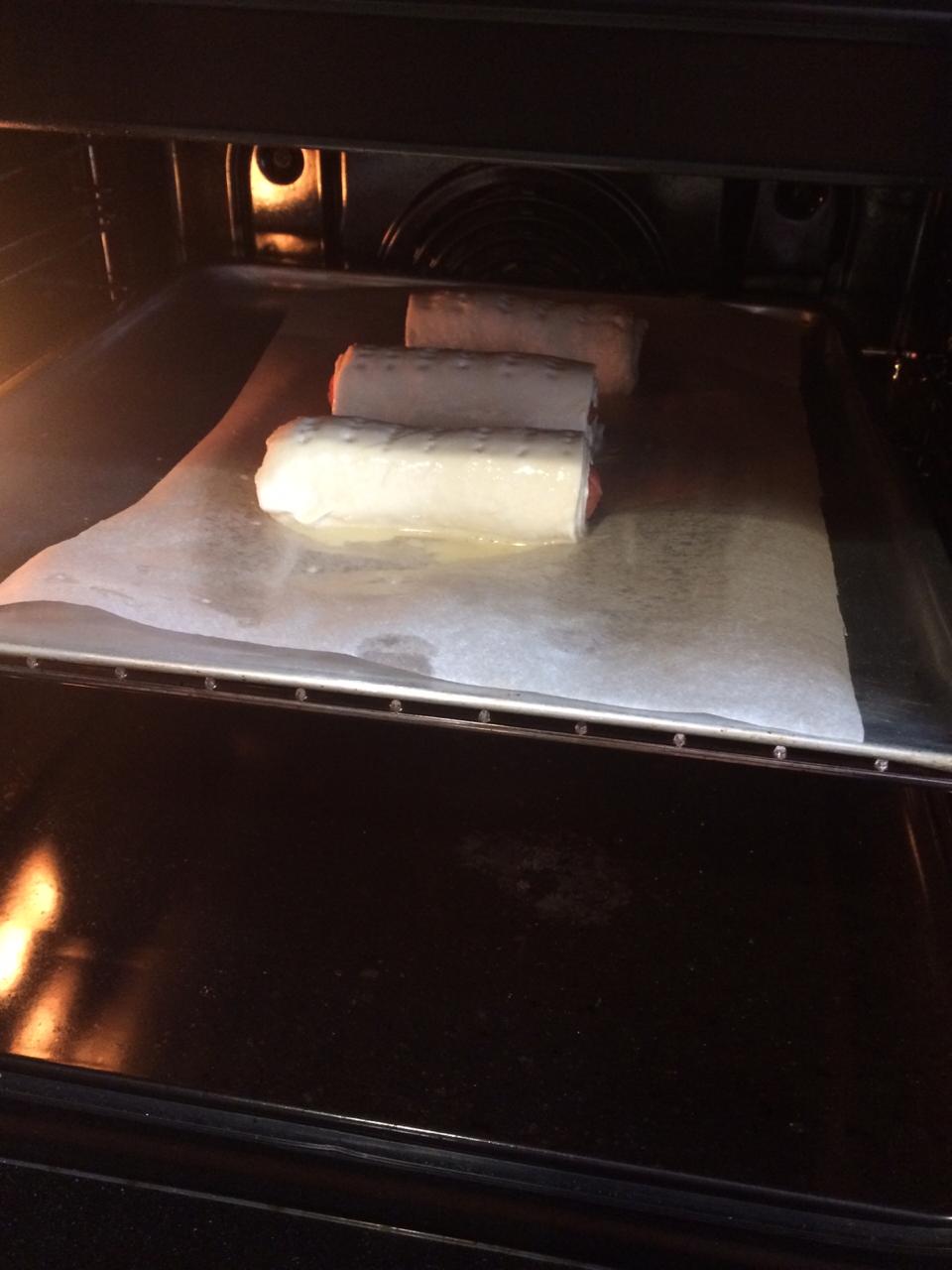 В предварительно 
разогретую духовку отправляем сосиски 
на 15 мин. при 200 градусах.
Сосиски из печки
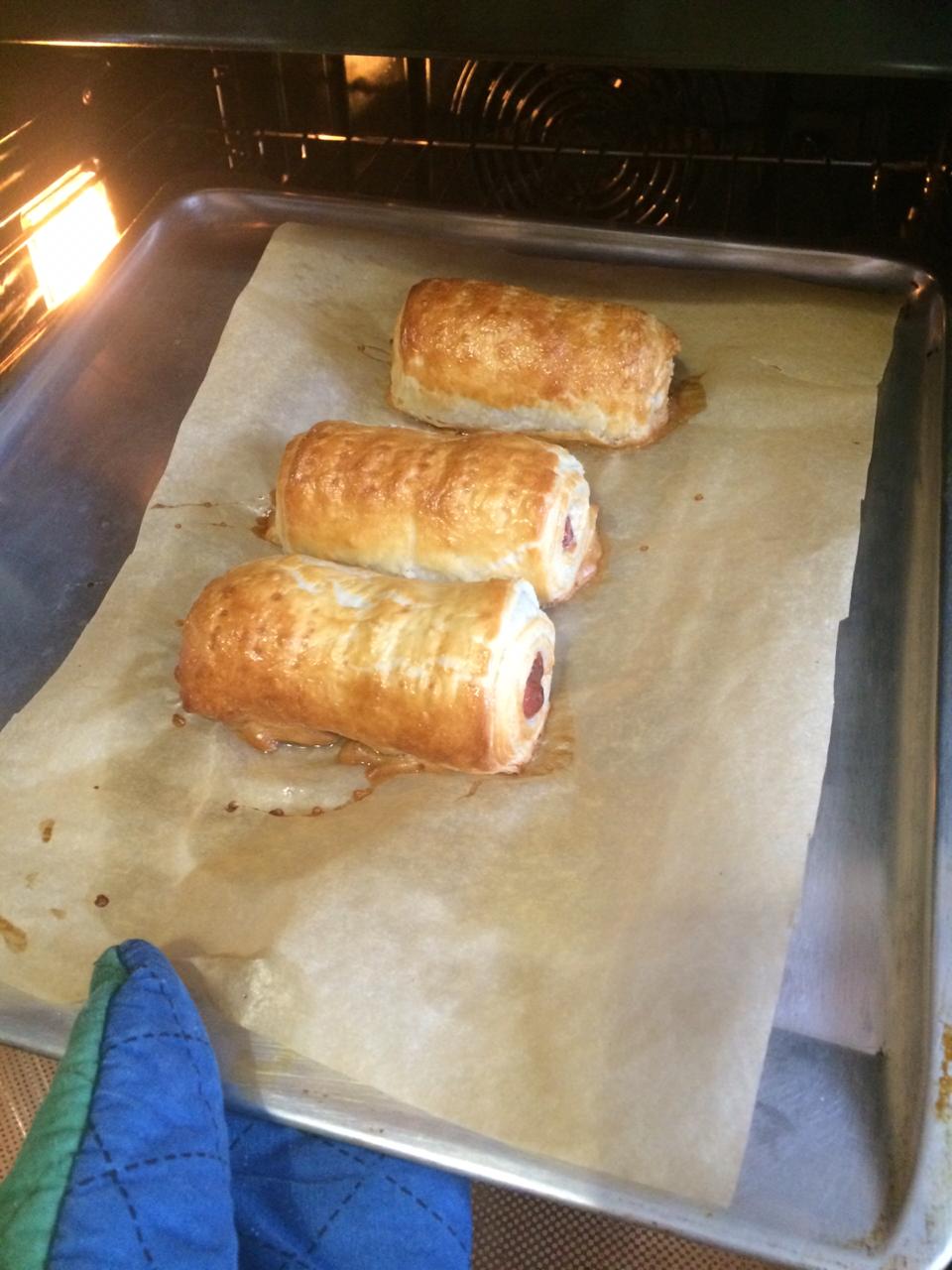 Достаём сосиски 
из духовки

Важно!!!
Будьте аккуратны, используйте прихватку
ПРИЯТНОГО АППЕТИТА!
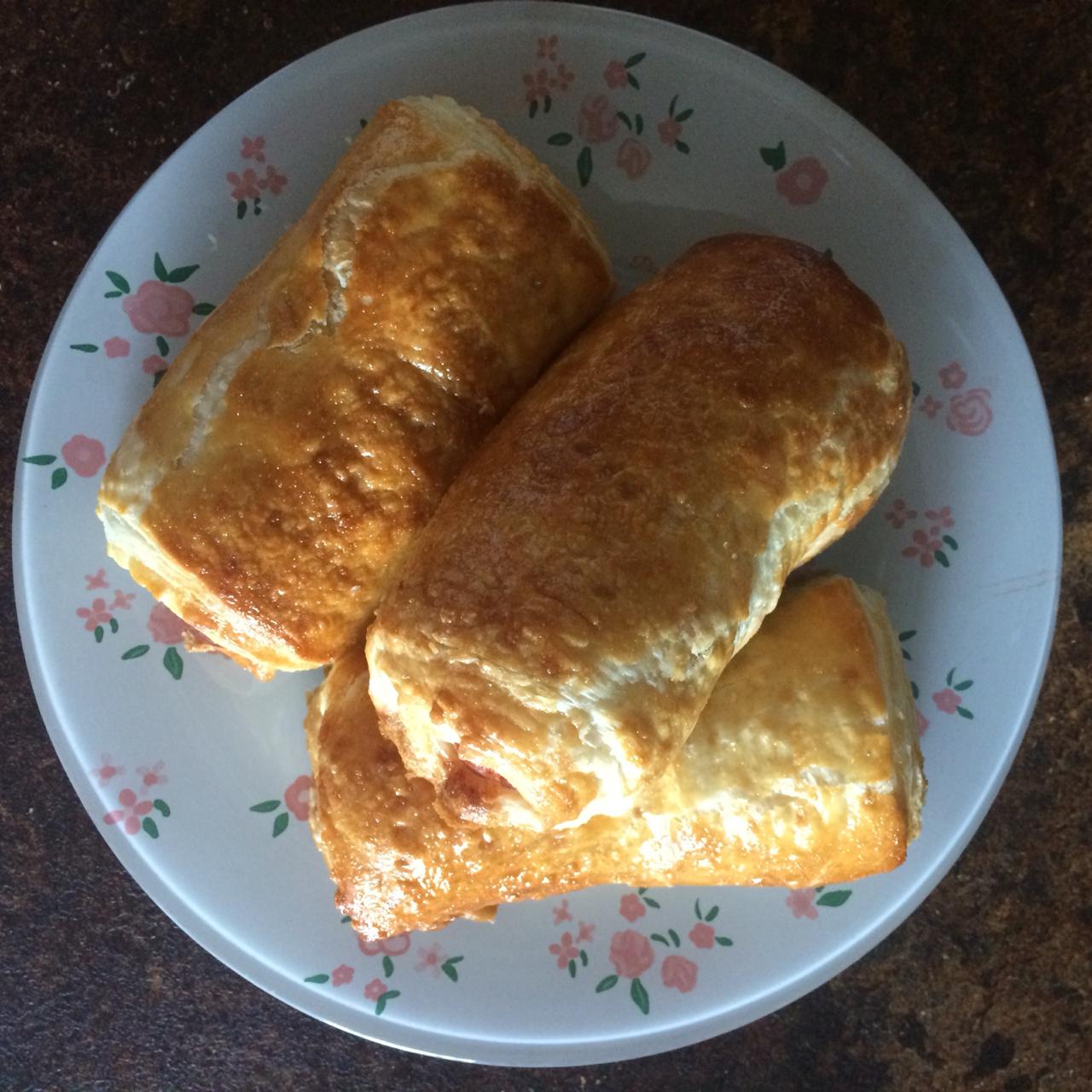 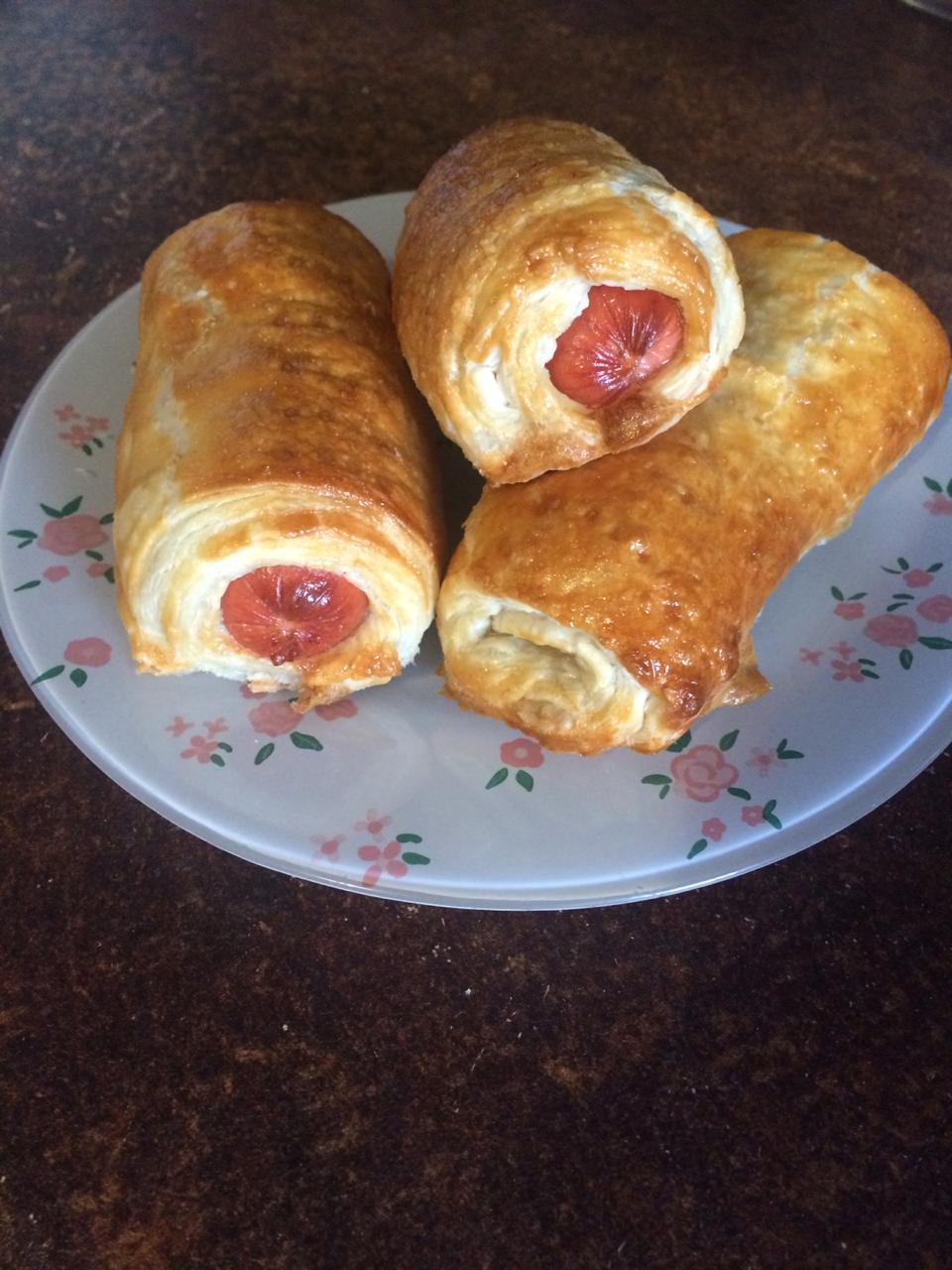 Спасибо за внимание!:)